Autor : Lukáš Tesař, Regionservis s.r.o., 5. září 2013, Poděbrady
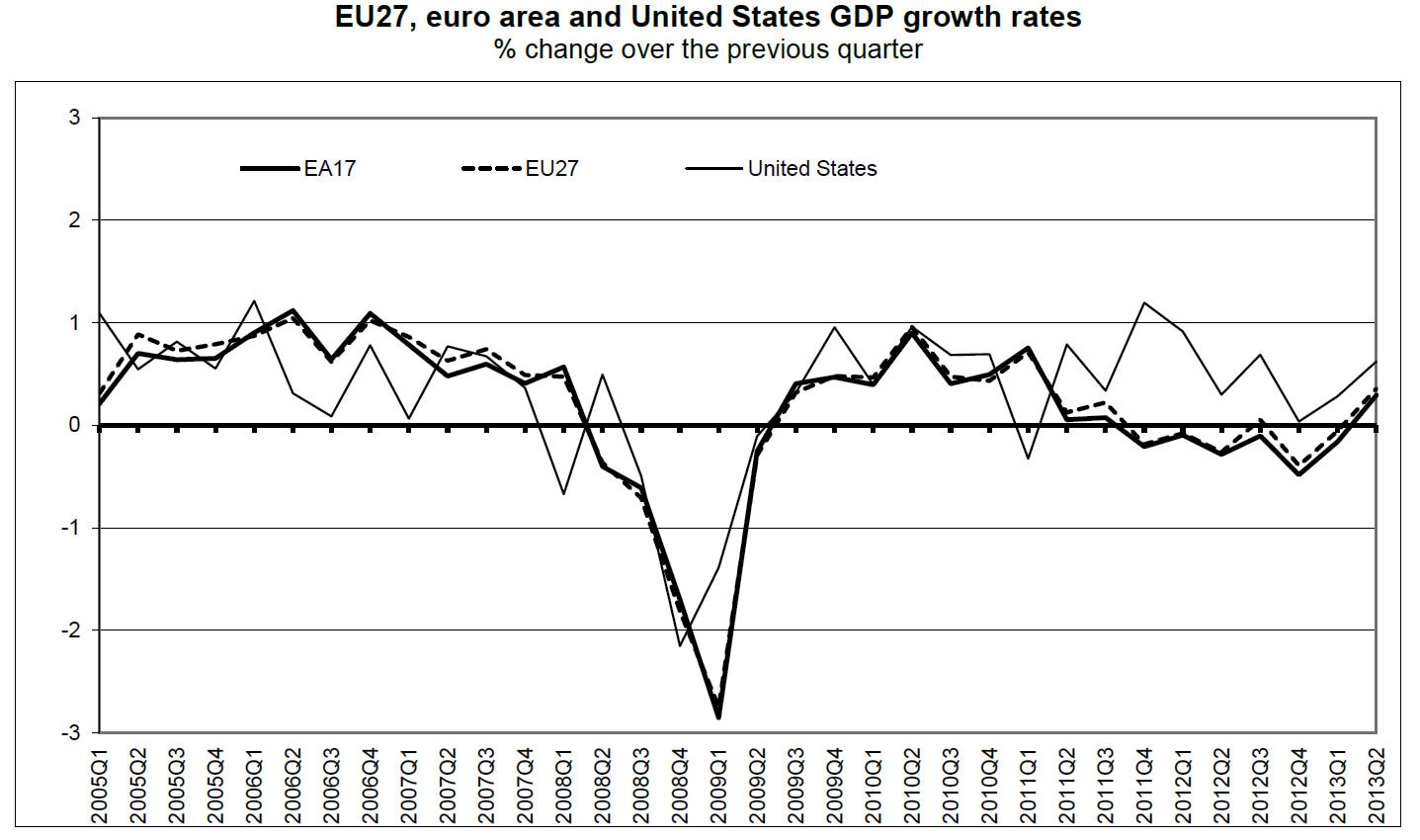 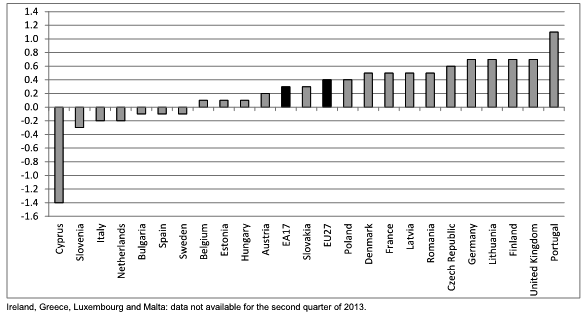 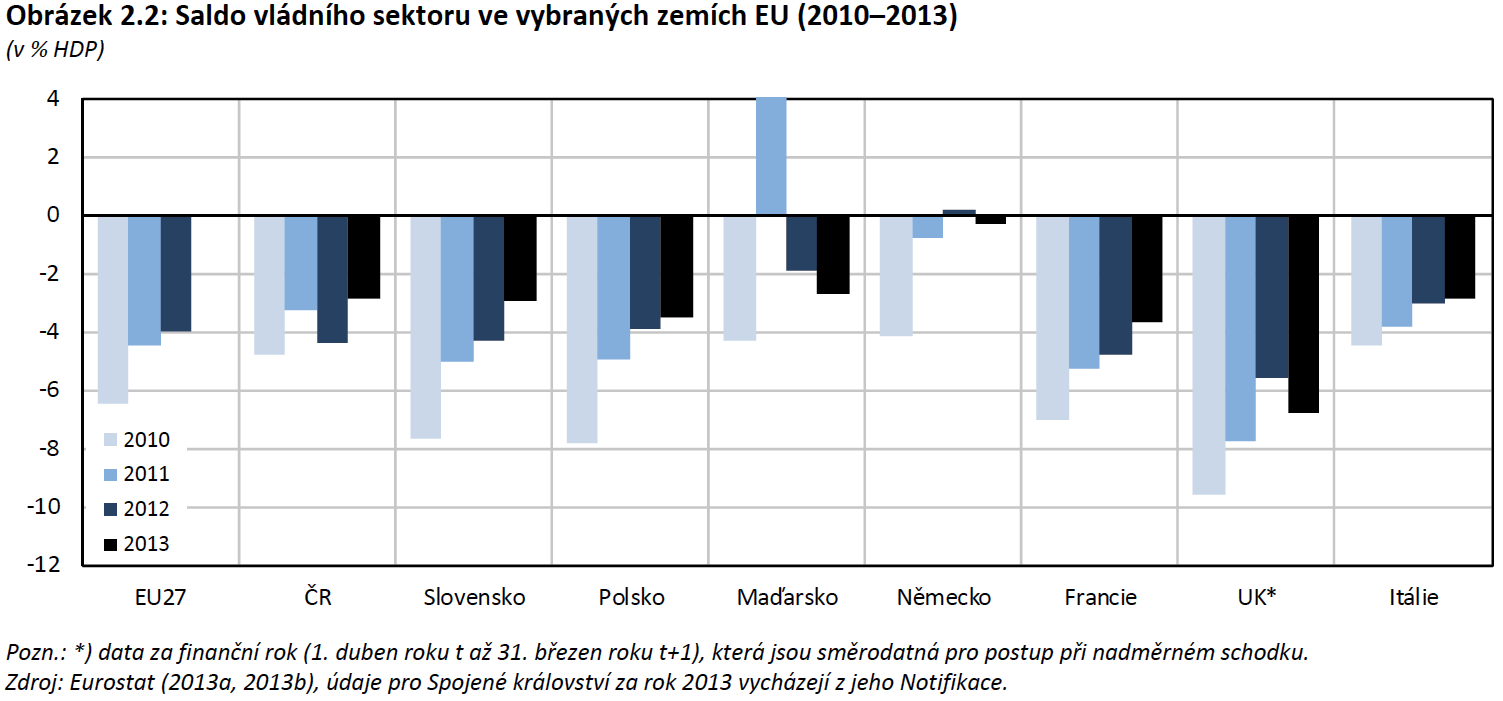 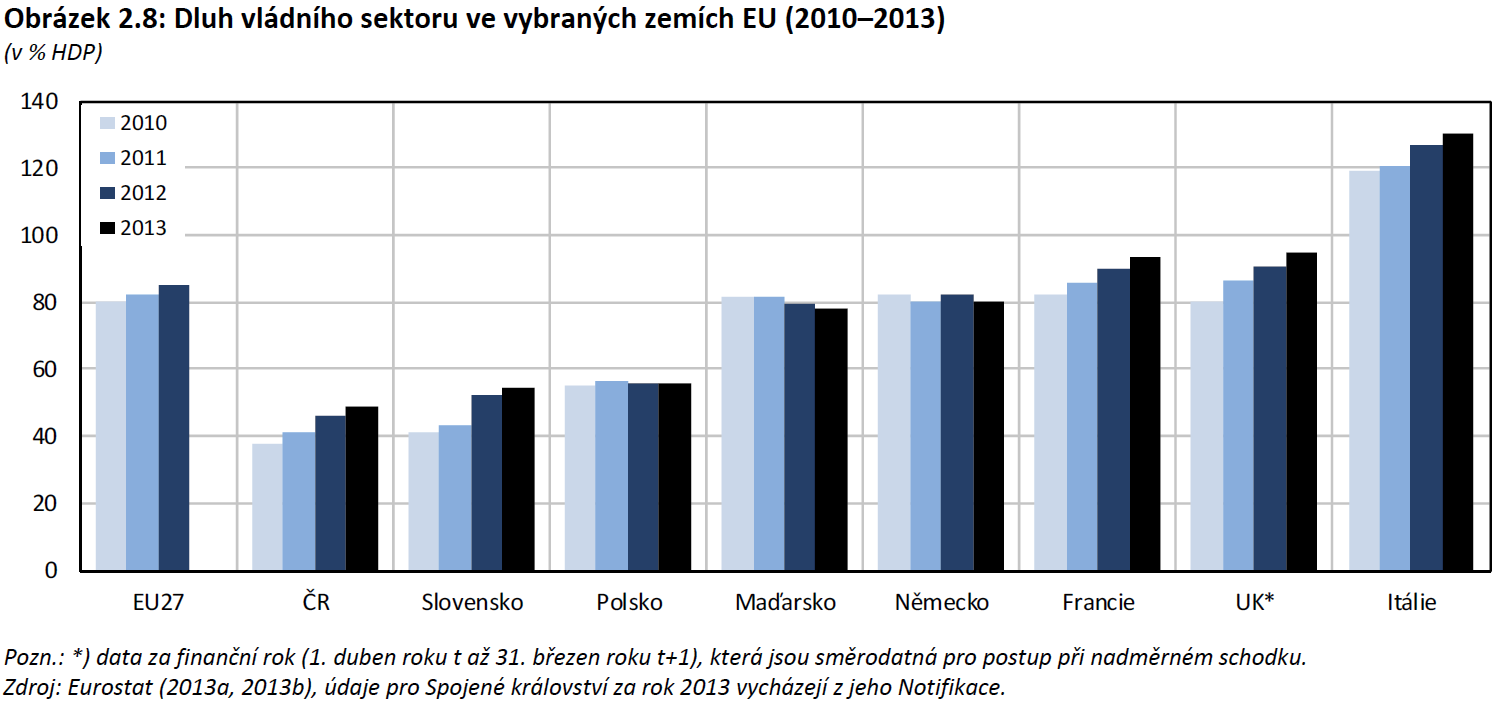 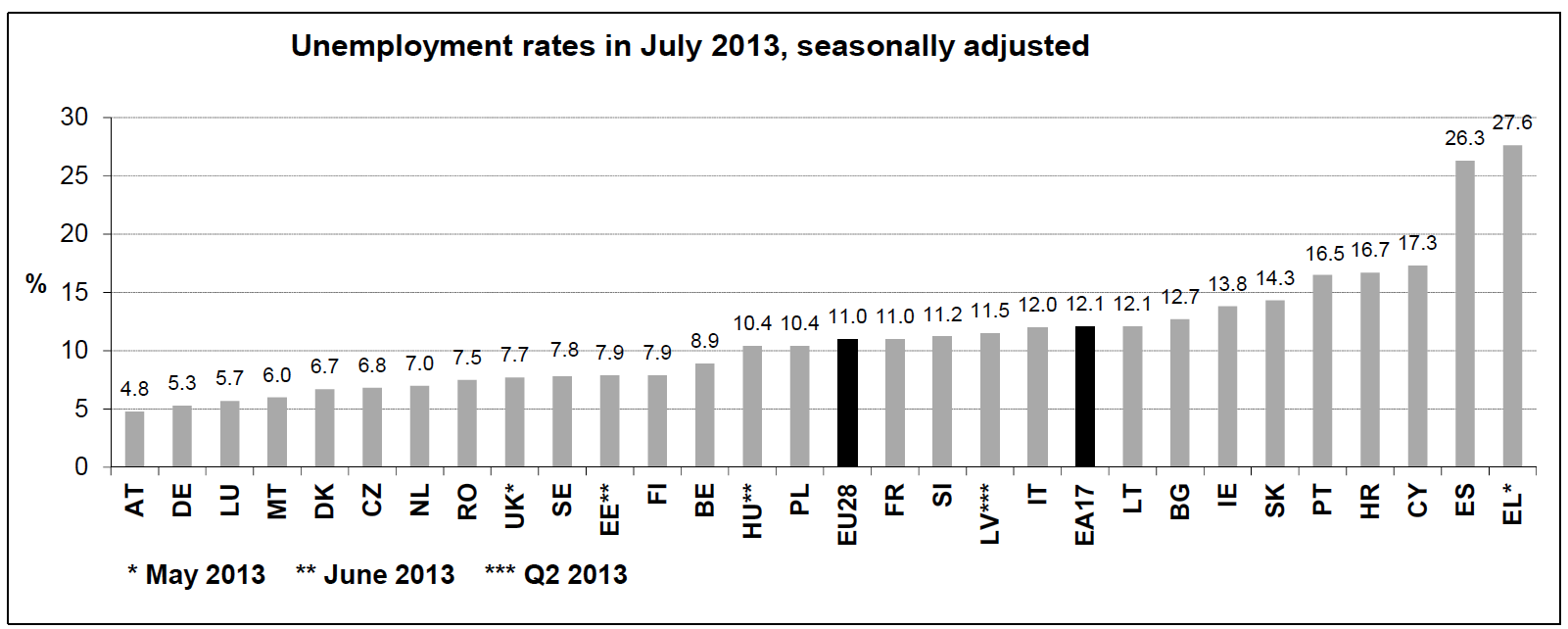 ČÍSLA JSOU V PROCENTECH HDP, Zdroj: 2013, FISKÁLNÍ VÝHLED ČR 2.Q 2013
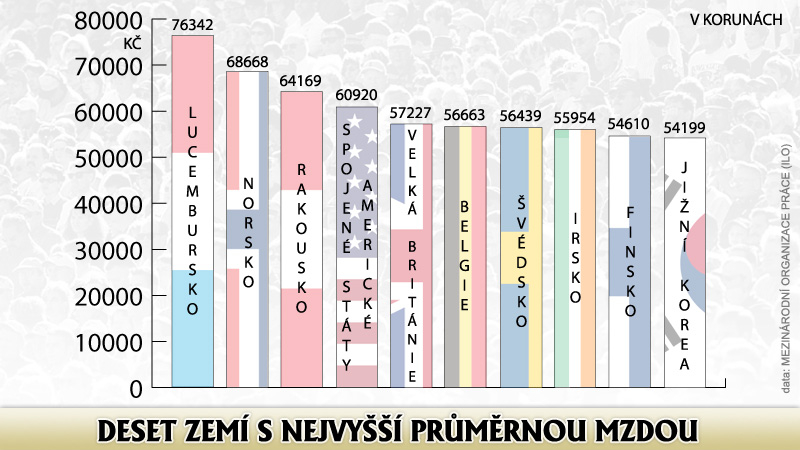 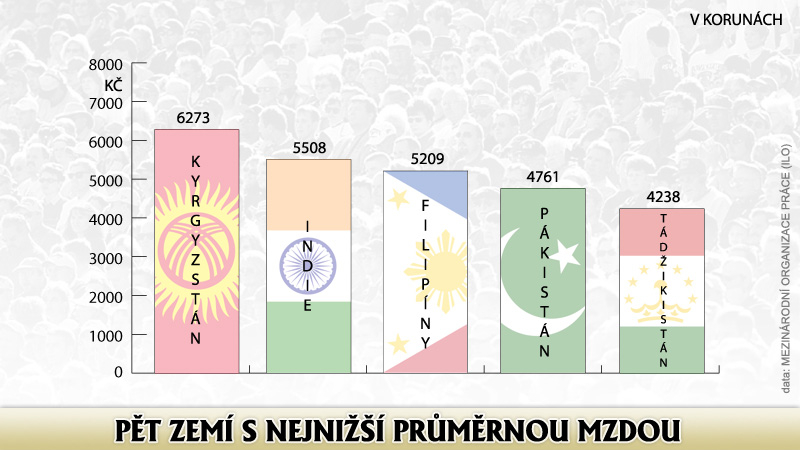 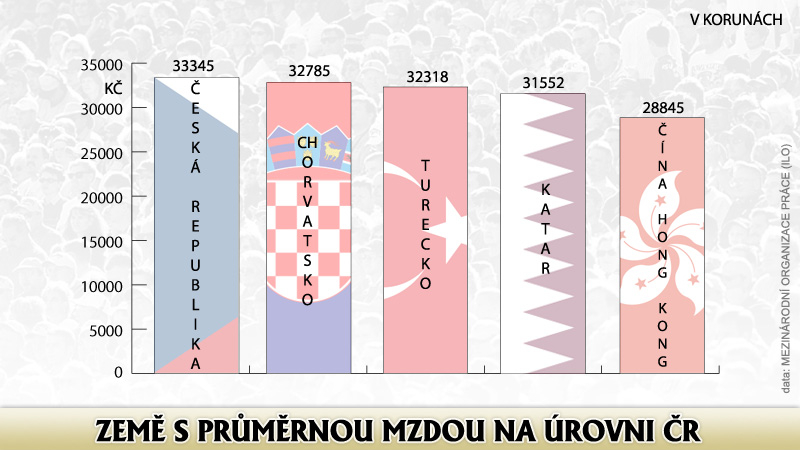 Částky jsou v mld. Kč 		                   Zdroj 2012 Ministerstvo financí ČR
Šipky ukazují vývoj / změnu od posledního údaje v květnu 2013
Zdroj: Prezentace pana ředitele Jana Zikla, MF ČR, na Konferenci o řízení hospodaření a financování samospráv, 12. 4, 2012 v Praze, pořádal Regionservis s.r.o.
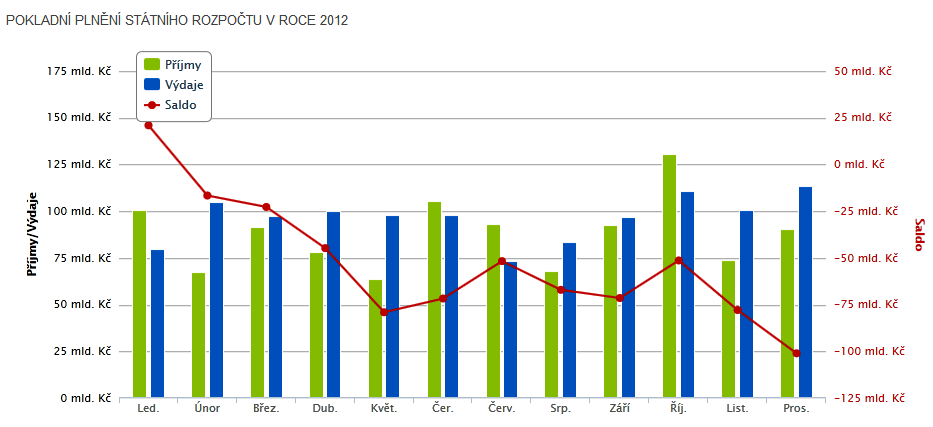 Zdroj: Ministerstvo financí ČR, Monitor státní pokladny www.statnipokladna.cz
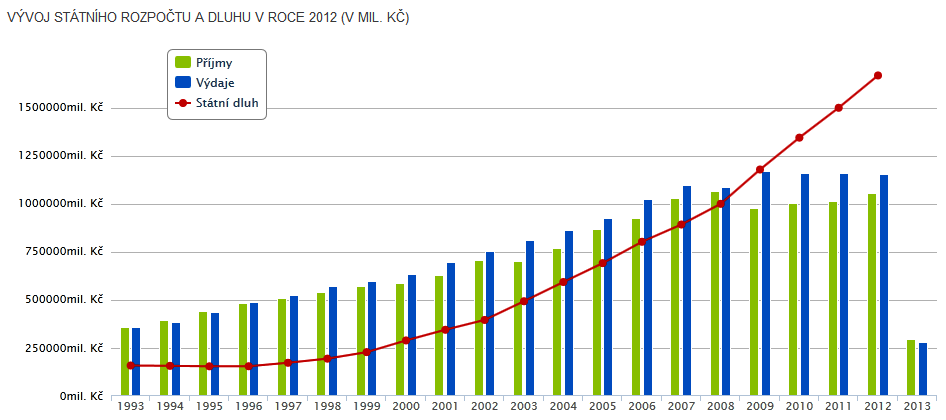 Zdroj: Ministerstvo financí ČR, Monitor státní pokladny www.statnipokladna.cz
Částky jsou v Kč, Zdroj: 2012, Fiskální výhled, Ministerstvo financí ČR
Zdroj: 2013, Ministerstvo financí ČR, Monitor státní pokladny www.statnipokladna.cz
Částky jsou v mld. Kč, Zdroj: LISTOPAD 2012, Fiskální výhled, Ministerstvo financí ČR
Částky jsou v Kč 			                                   Zdroj Ministerstvo financí ČR
Zdroj: Státní závěrečný účet za rok 2011, Ministerstvo financí ČR
Částky jsou v mld. Kč                                       Zdroj 2012, MF ČR a  www.regionservis.net
*) jde o součet nezaokrouhlených dat (tj. přesnější výsledek, tj. oproti součtu zaokr. hodnot z předchozích tab. vznikají desetinové rozdíly) **) INKASO VČETNĚ ODVODŮ NA LOTERIE
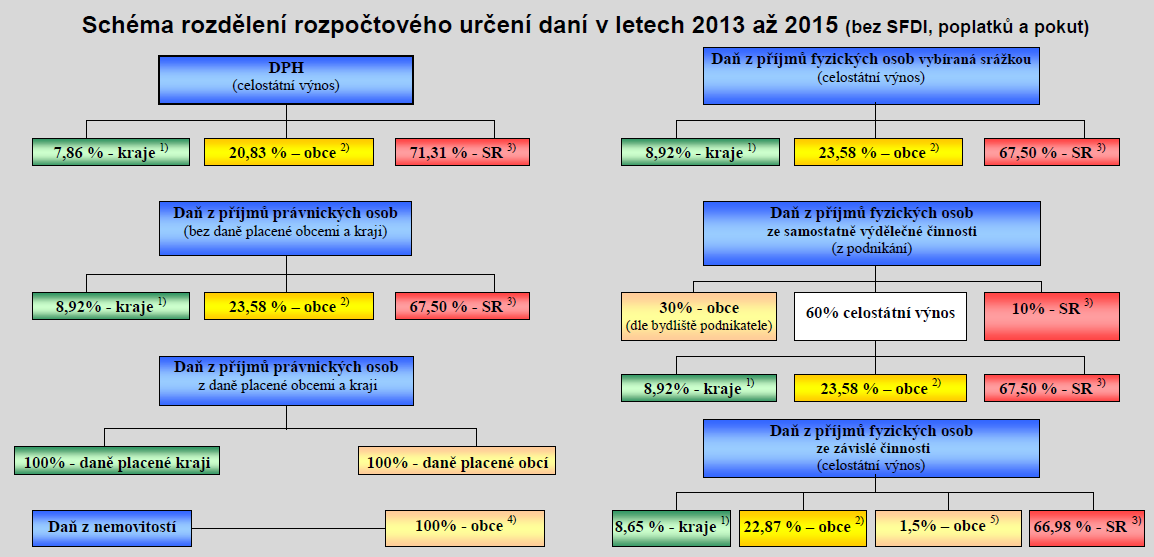 Zdroj: Ministerstvo financí České republiky, www.mfcr.cz
Zdroj 2009, Ministerstvo financí ČR, 2010-2011 ekonomický portál www.regionservis.net
MÁME MOŽNOST SI ZVOLIT KAM BUDEME MÍŘIT
Zdroj: 2012 Ministerstvo financí ČR
…např. v obci BAČALKY, 1. MÁJ 2012 s lidmi a alegorickými vozy
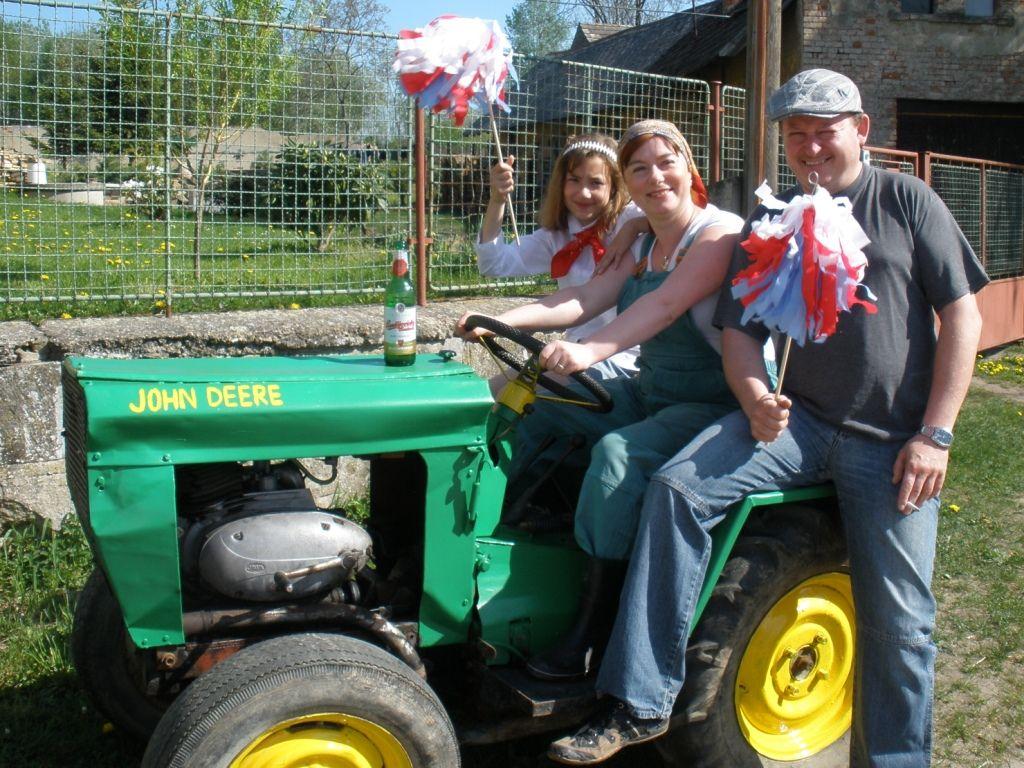 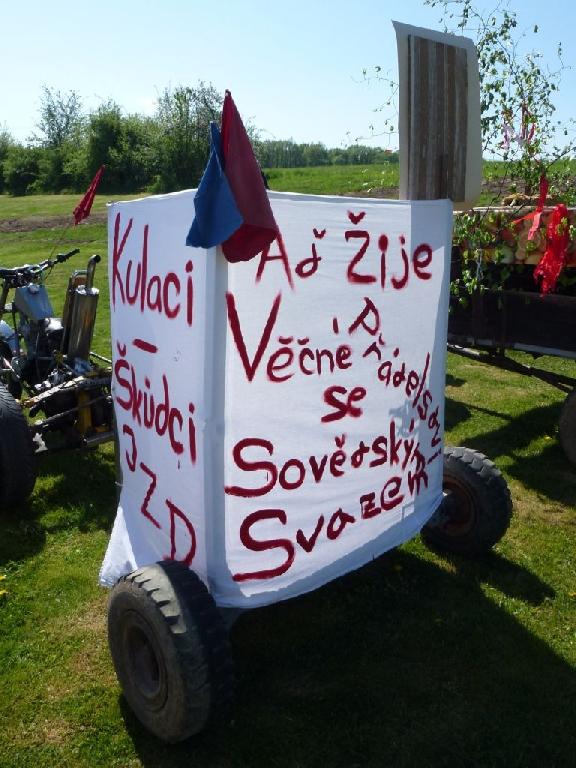 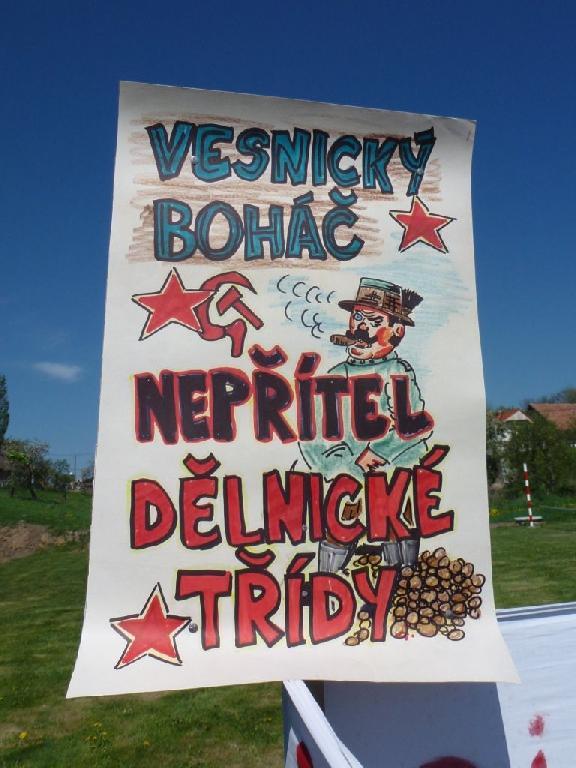